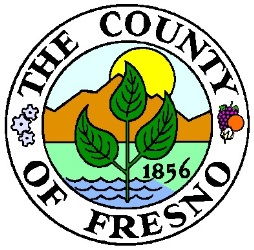 DEPARTMENT of PUBLIC WORKS and PLANNING
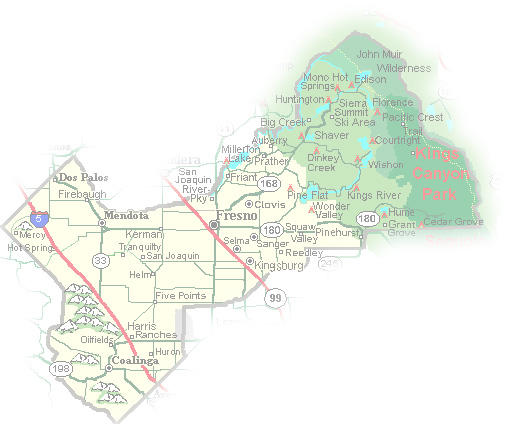 DEVELOPMENT SERVICES DIVISION
CUP 3681
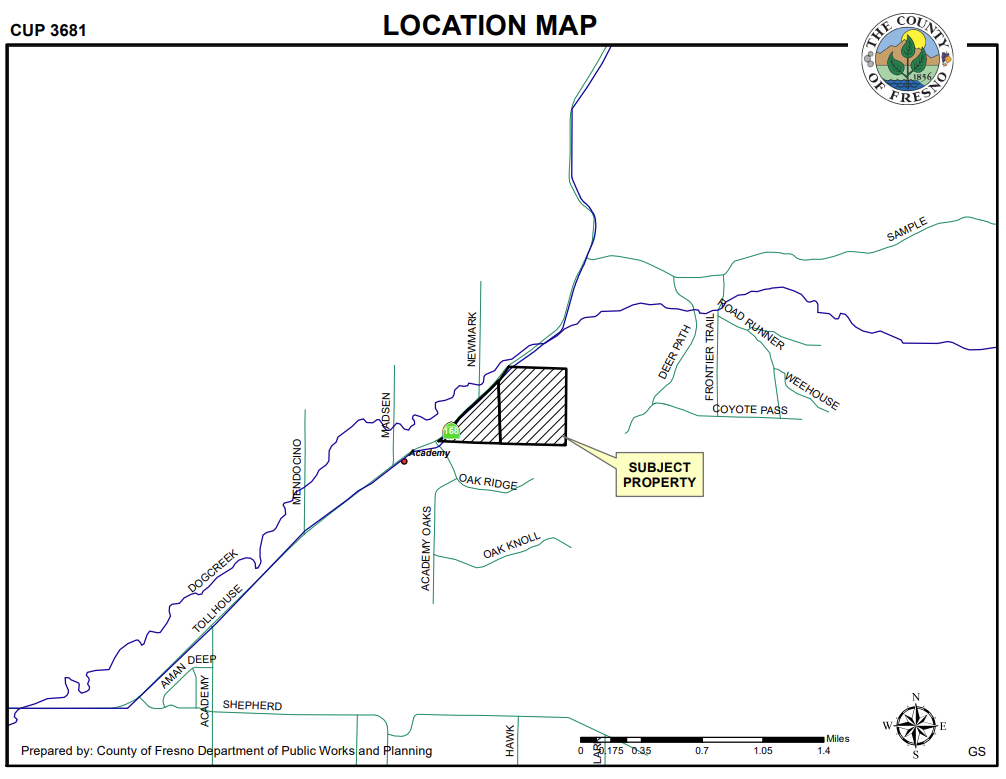 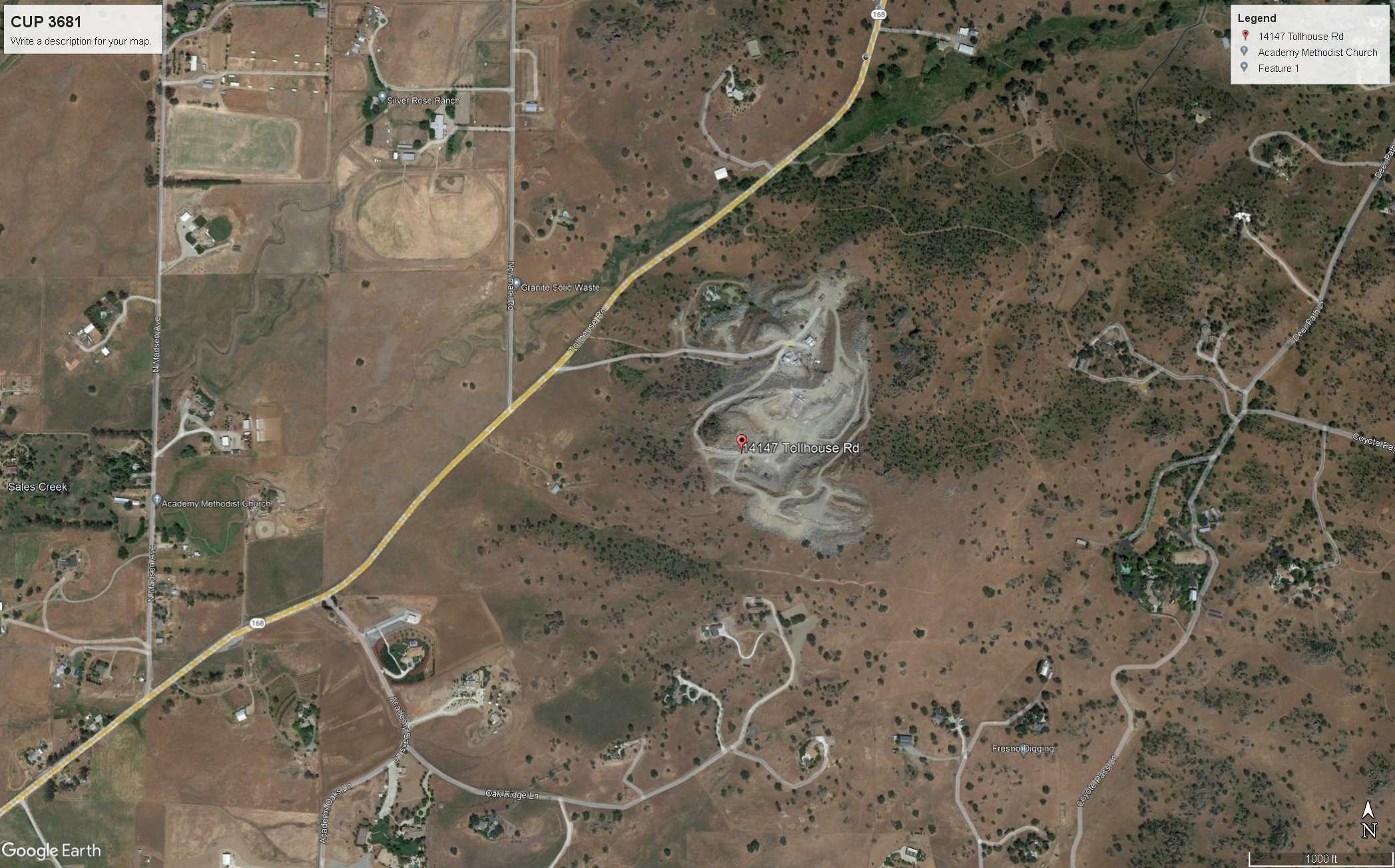 PROJECT SITE (142 Acres)
FINDINGS
Adequacy of Project Site
Adequacy of Streets and Highways
No Adverse Effects on Surrounding Properties
General Plan Consistency
Consistency with the County Mining Ordinance 
Conditions to protect public health, safety and general welfare
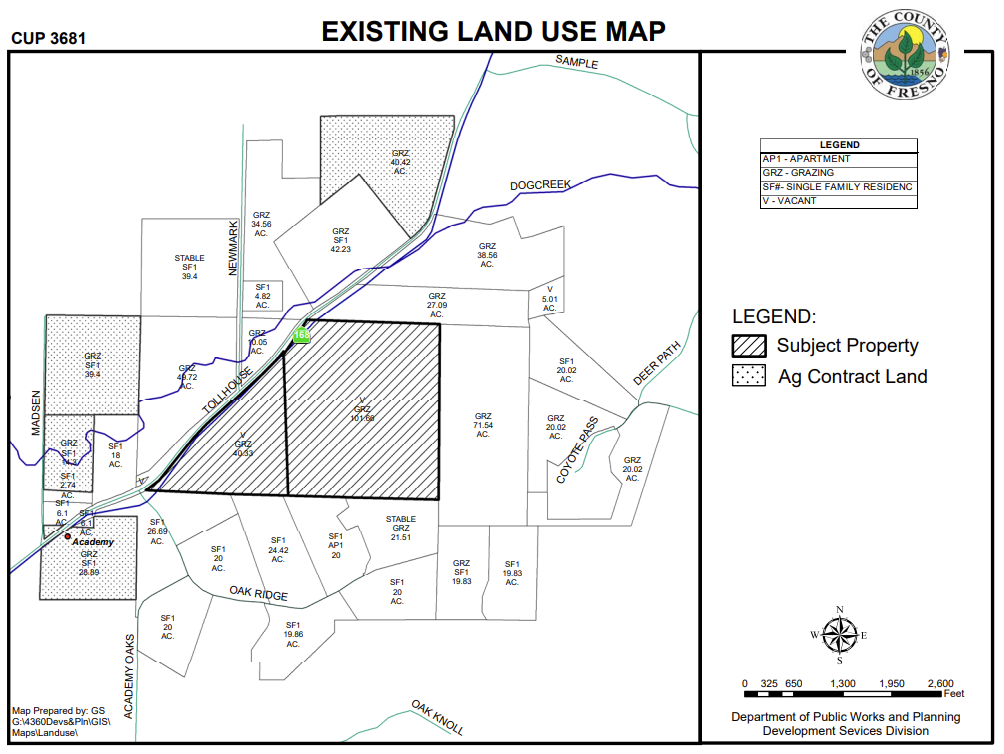 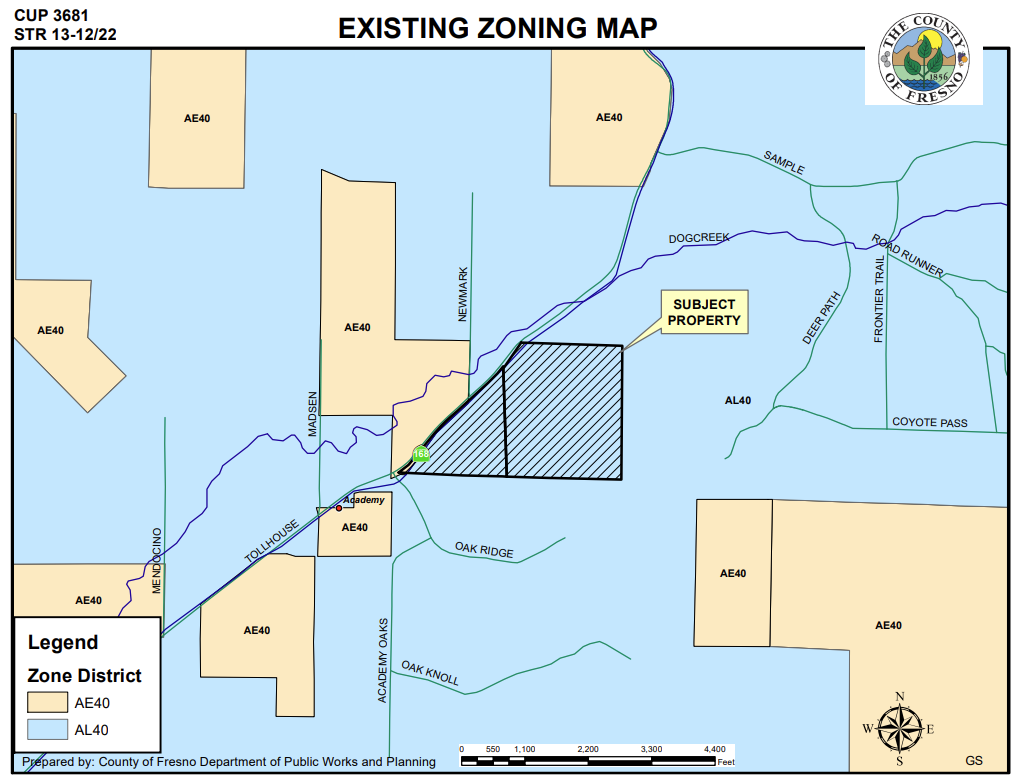 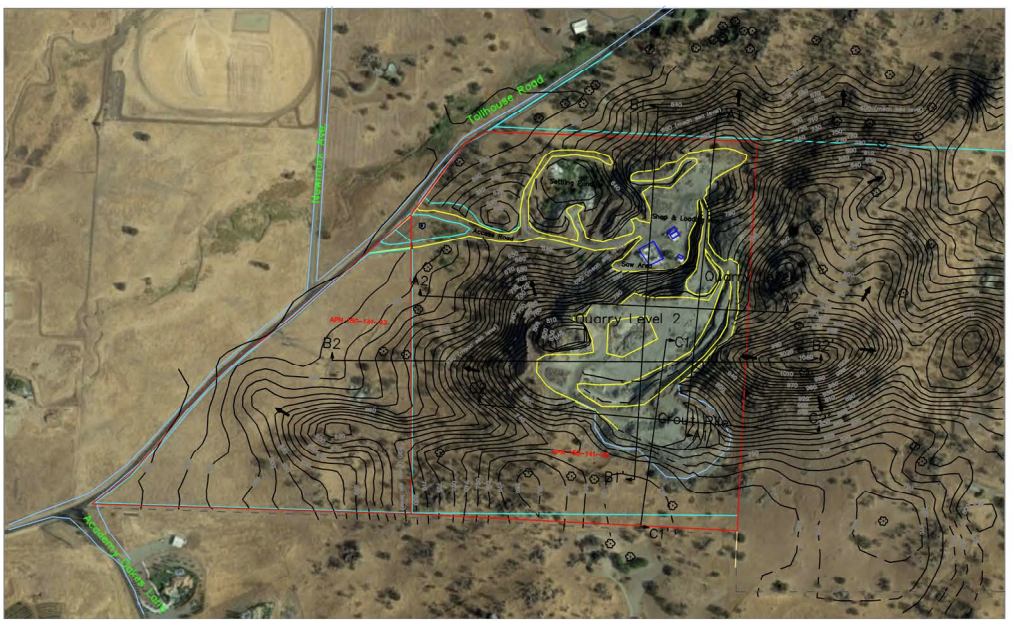 SOUTH VIEW
EAST VIEW
WEST View
NORTH VIEW
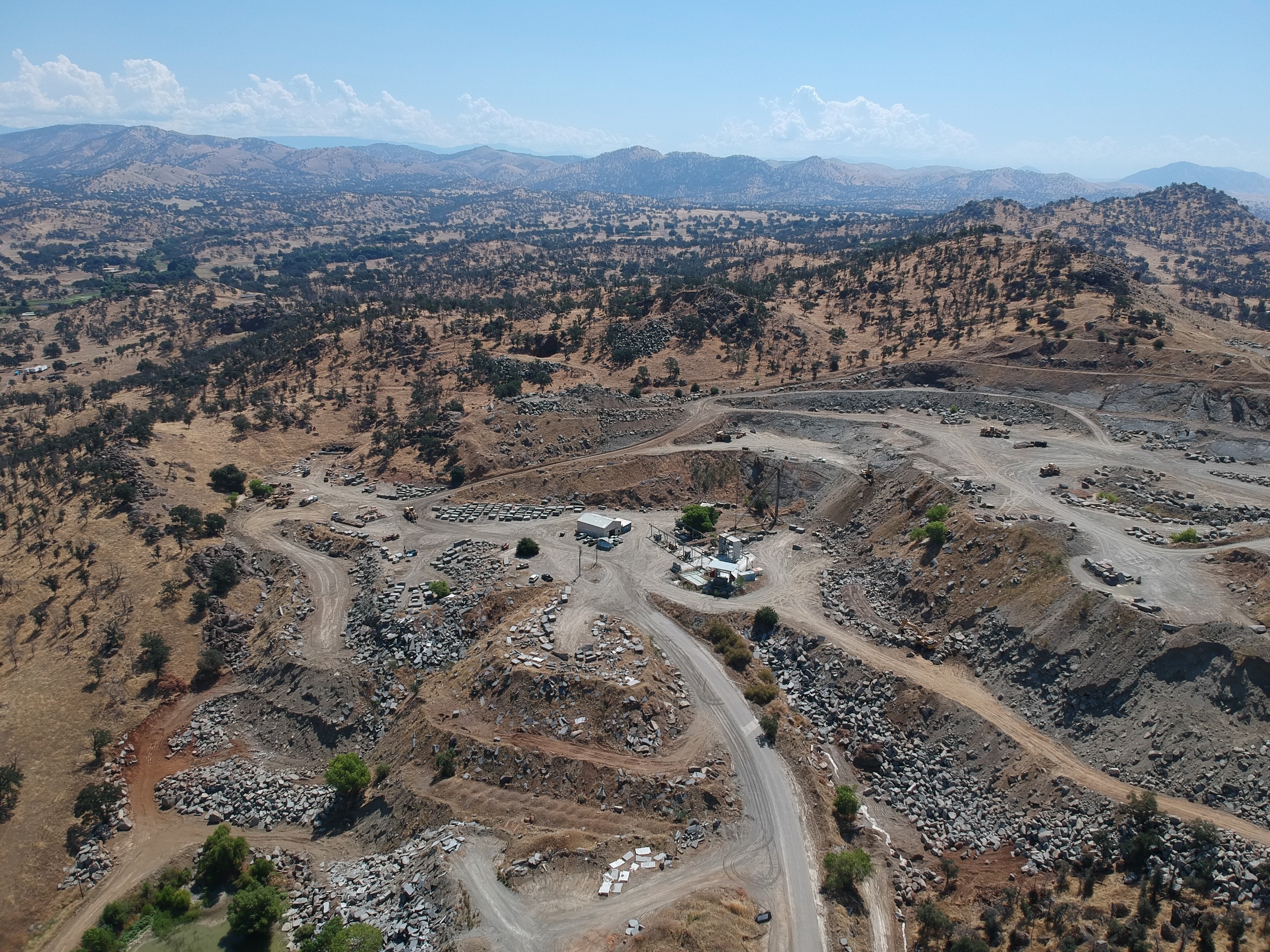 EAST VIEW
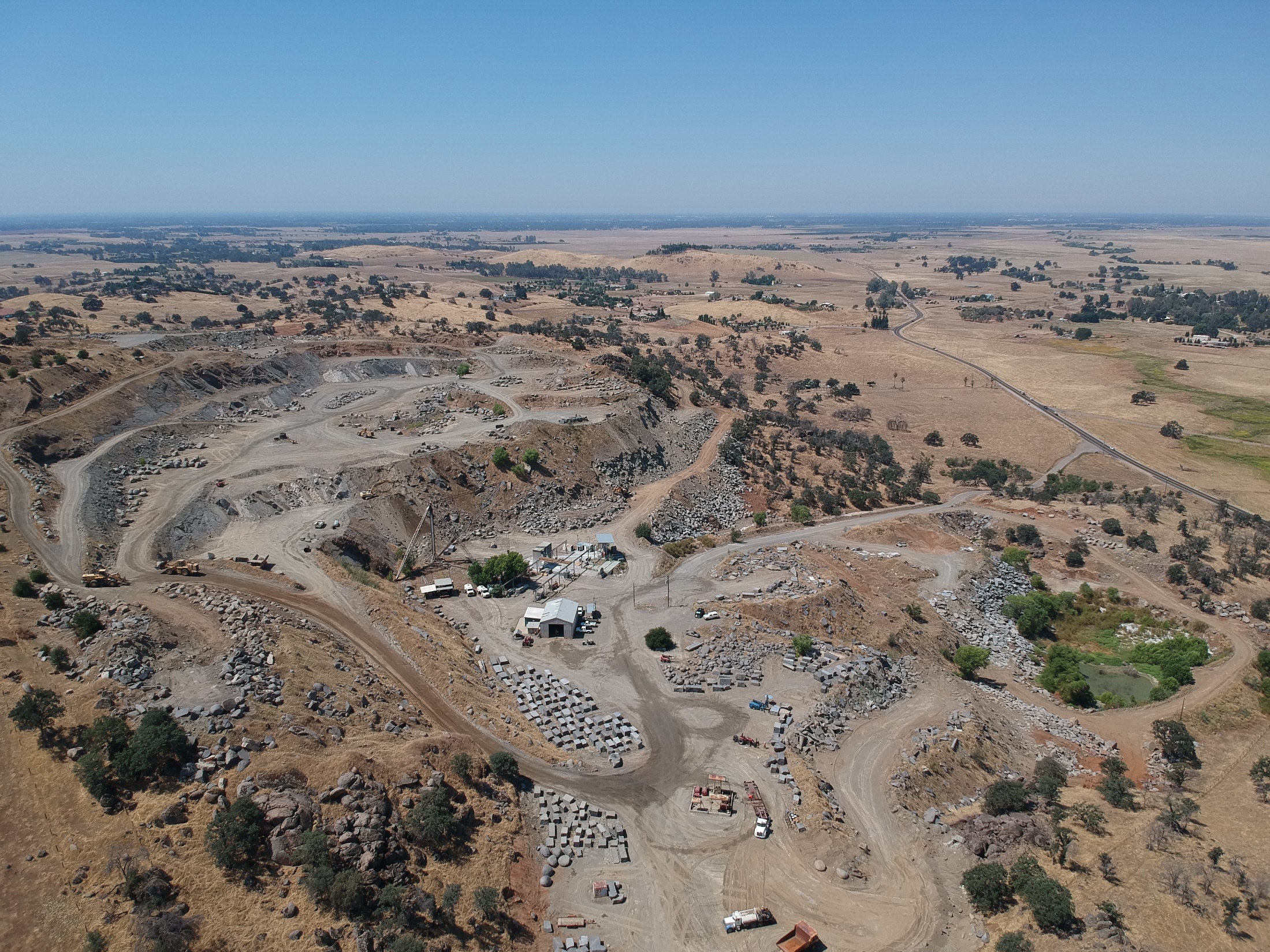 Tollhouse Road
SOUTH VIEW
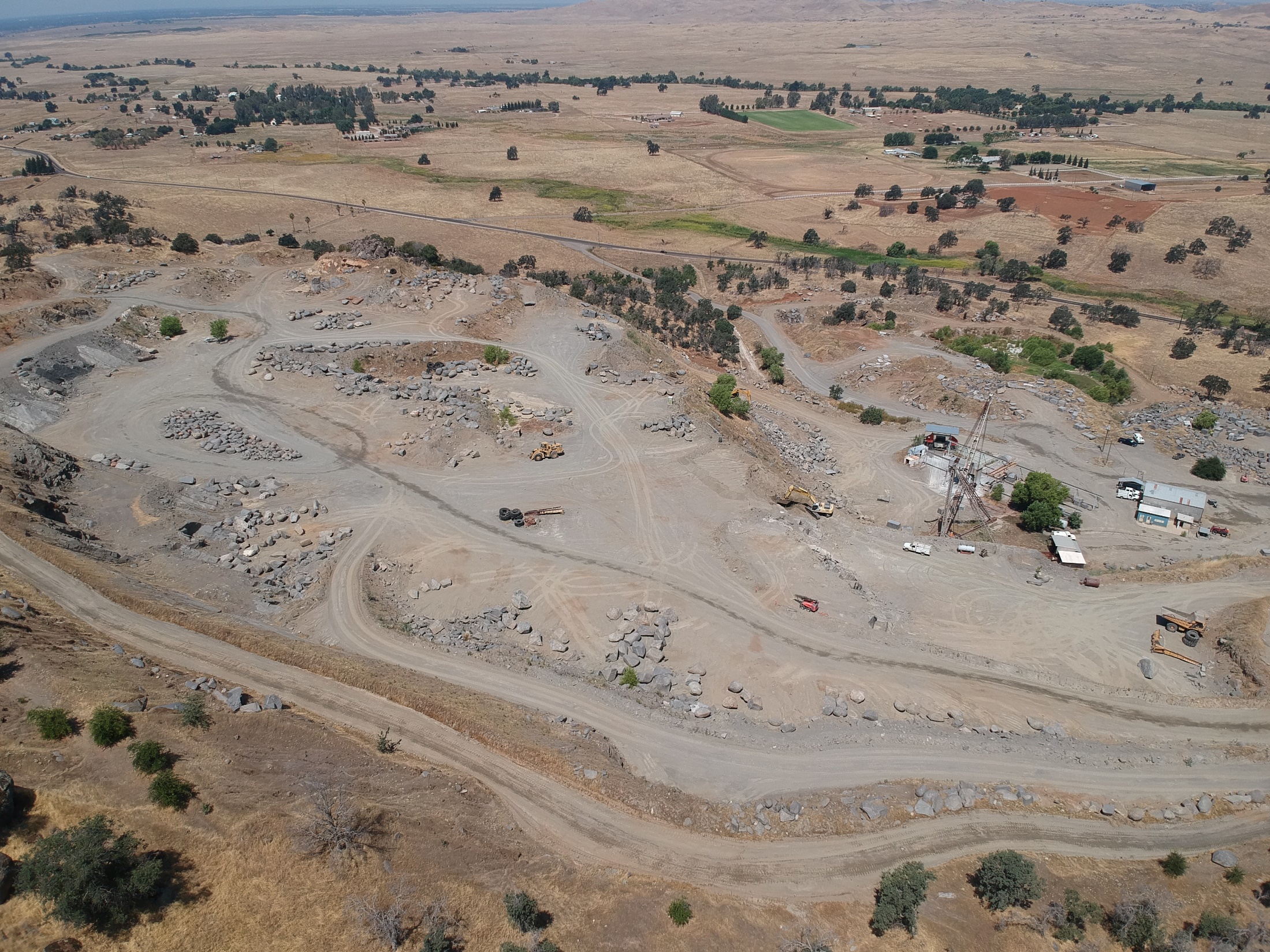 Tollhouse Road
WEST VIEW
[Speaker Notes: West View]
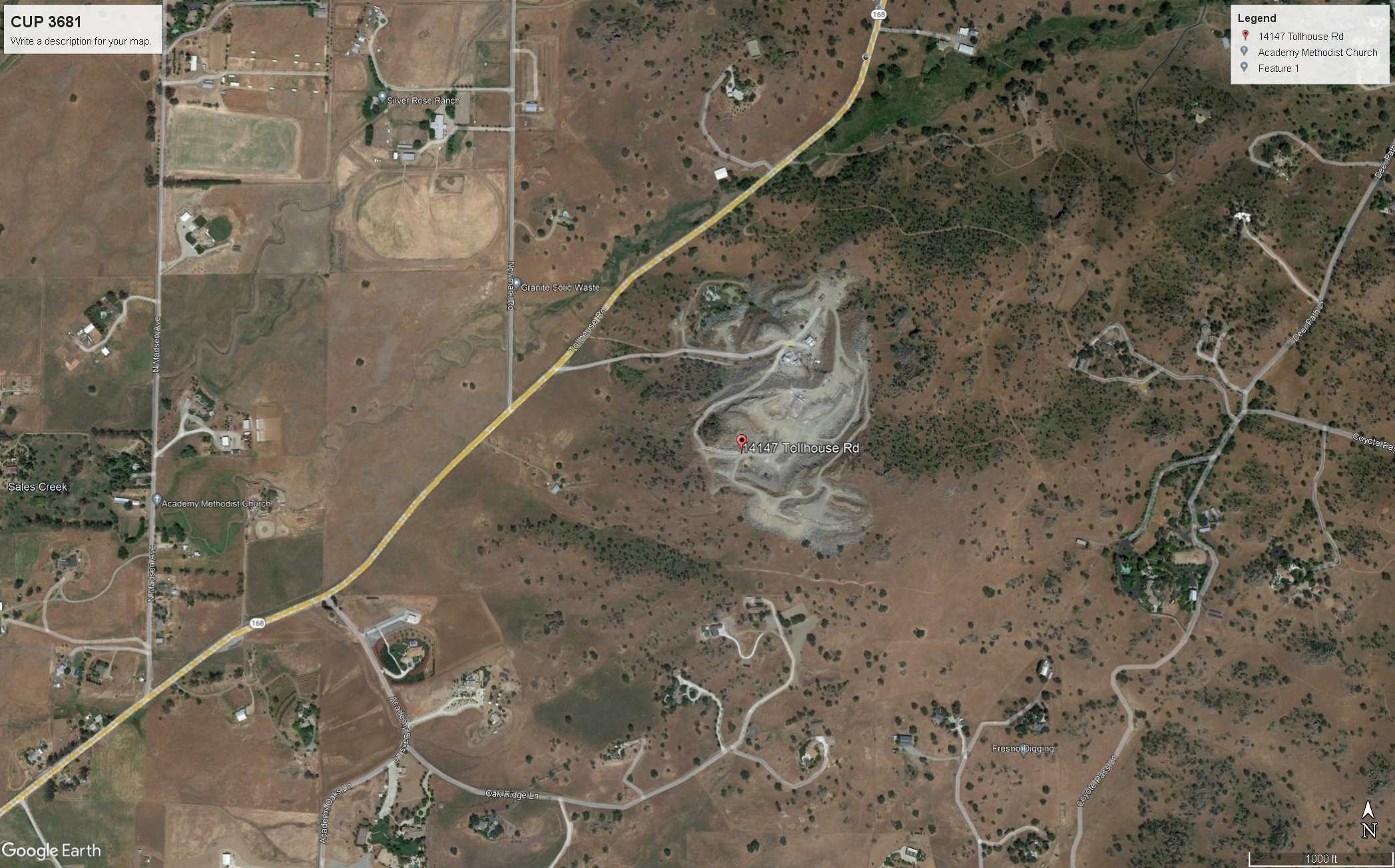 PROJECT SITE (142 Acres)
FINDINGS
Adequacy of Project Site
Adequacy of Streets and Highways
No Adverse Effects on Surrounding Properties
General Plan Consistency
Consistency with the County Mining Ordinance 
Conditions to protect public health, safety and general welfare
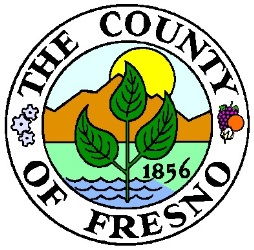 DEPARTMENT of PUBLIC WORKS and PLANNING
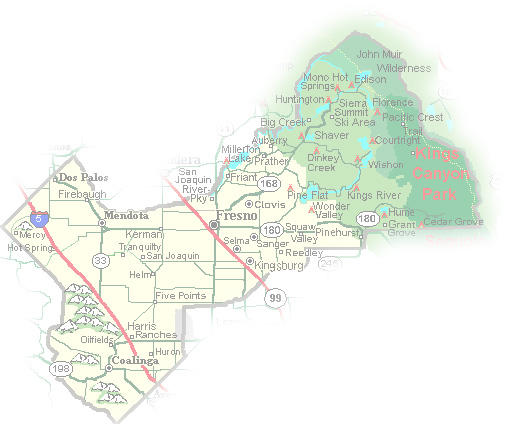 DEVELOPMENT SERVICES DIVISION
CUP 3681
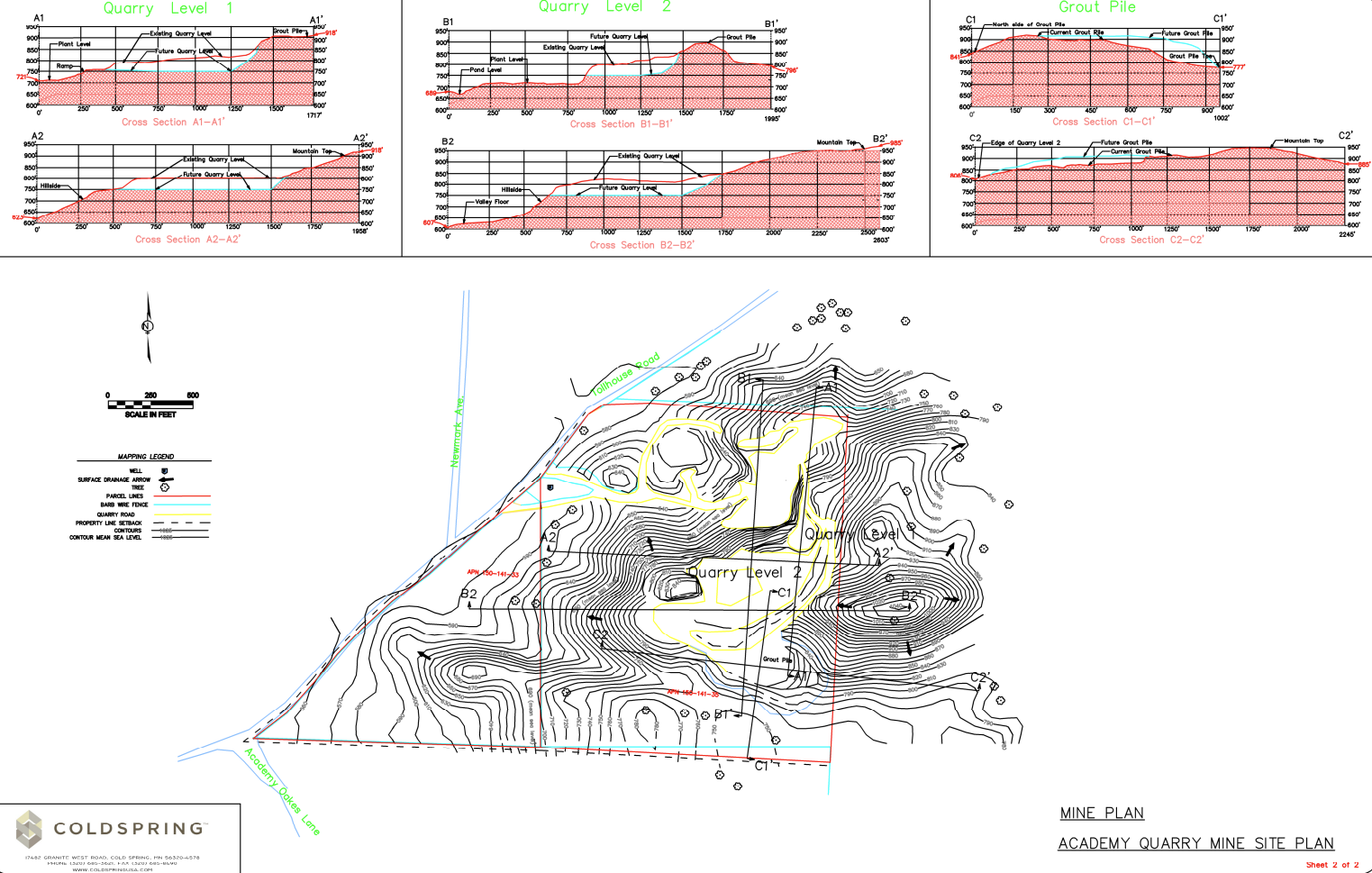 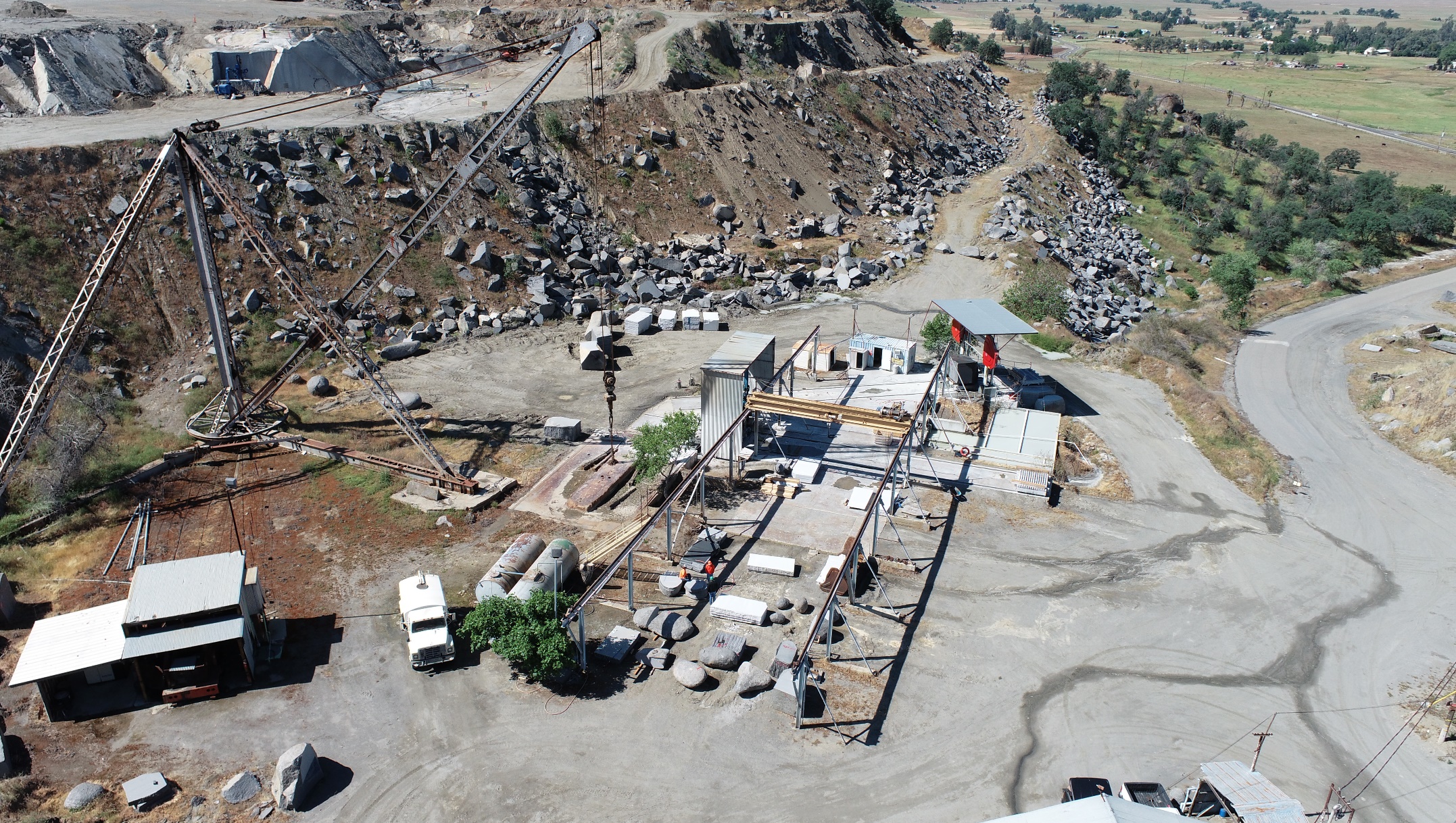 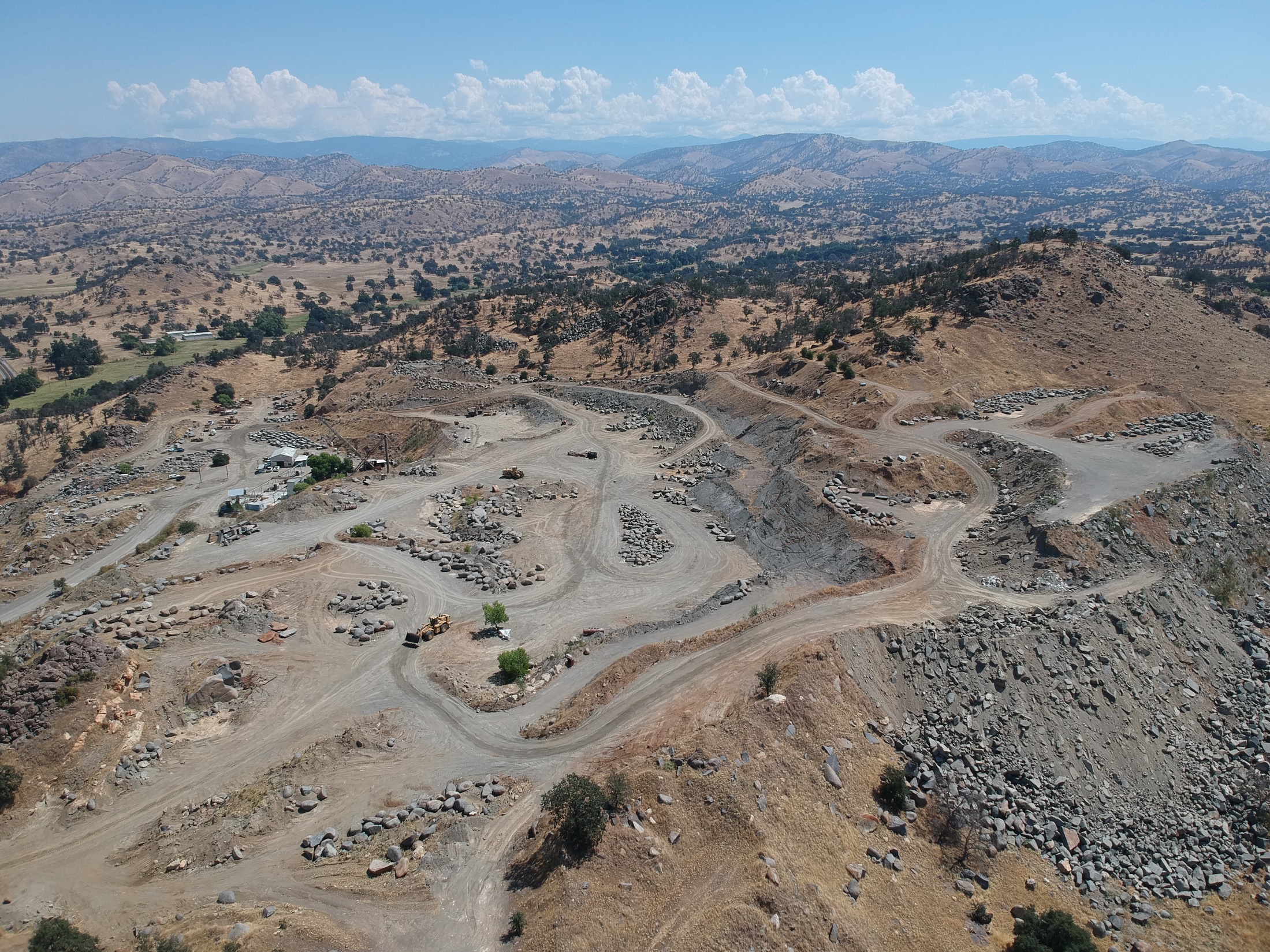 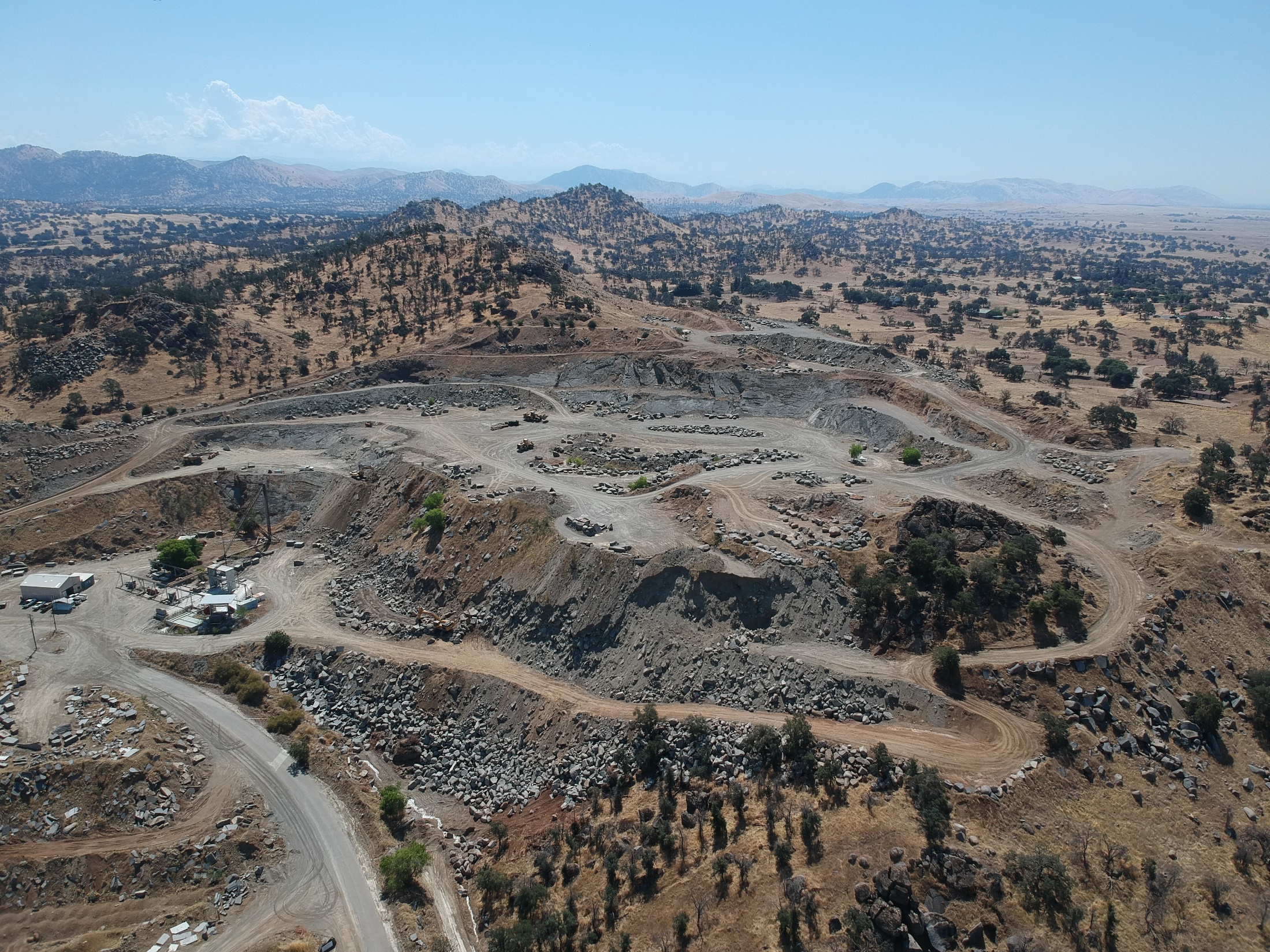 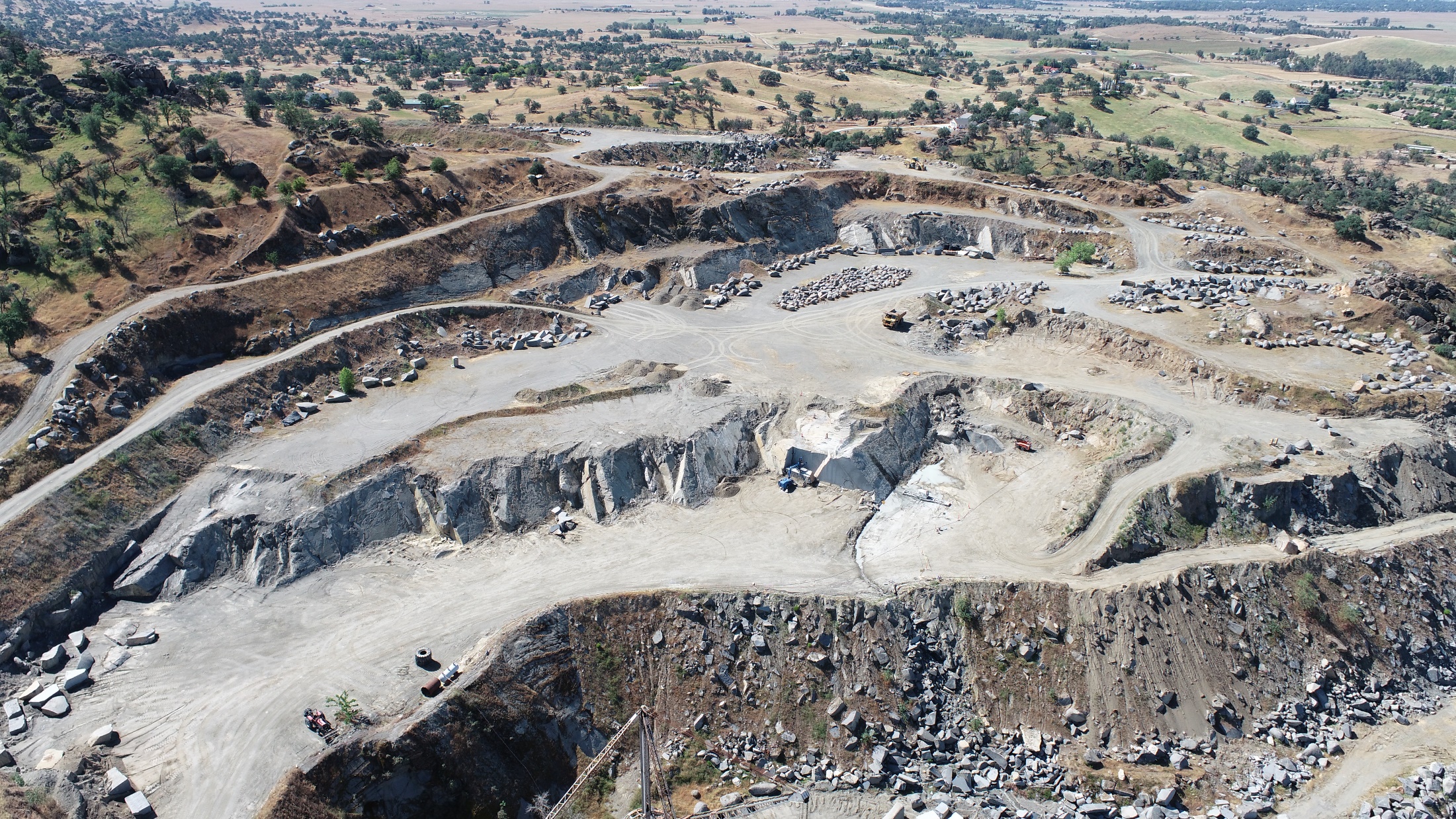 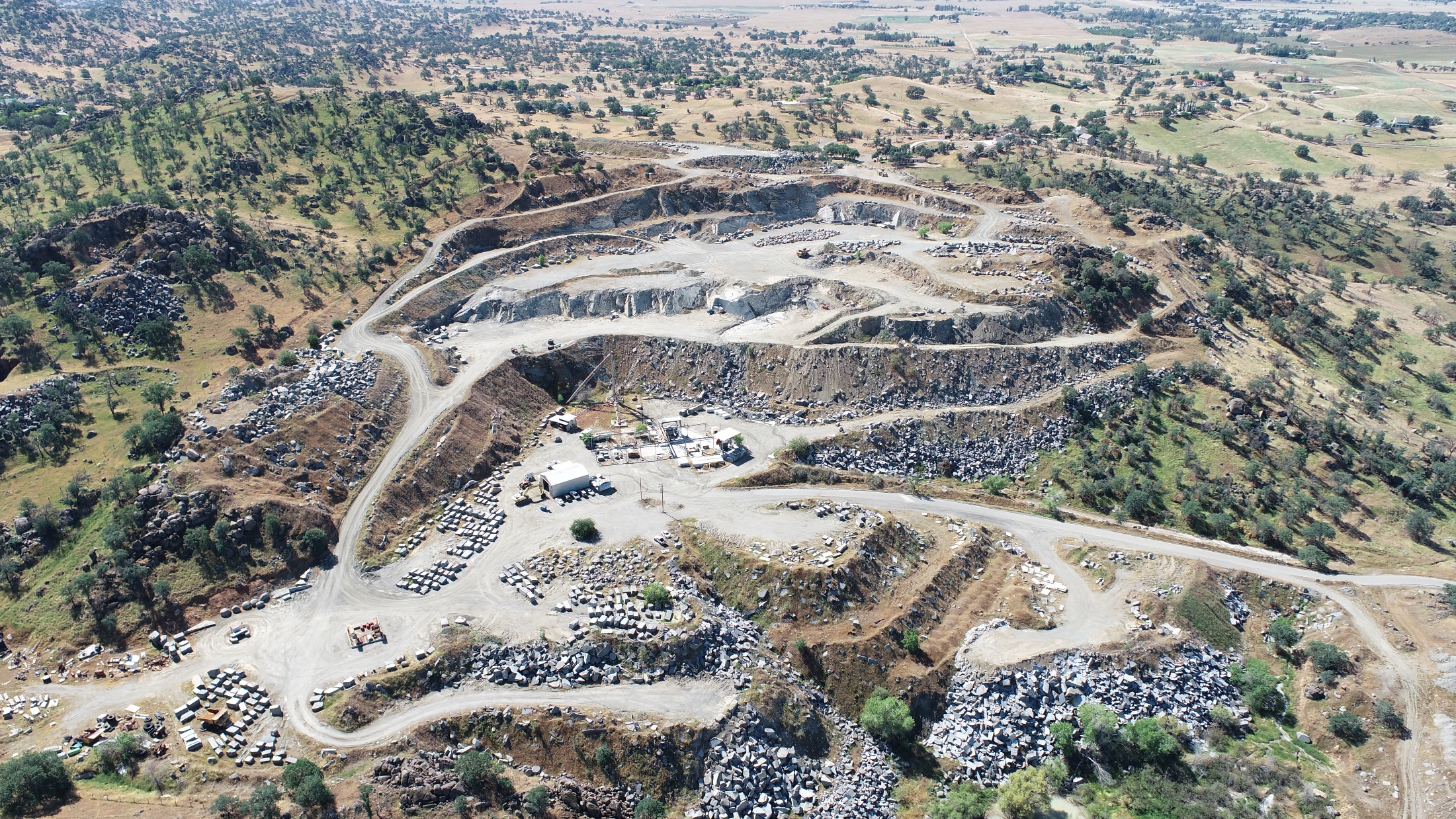 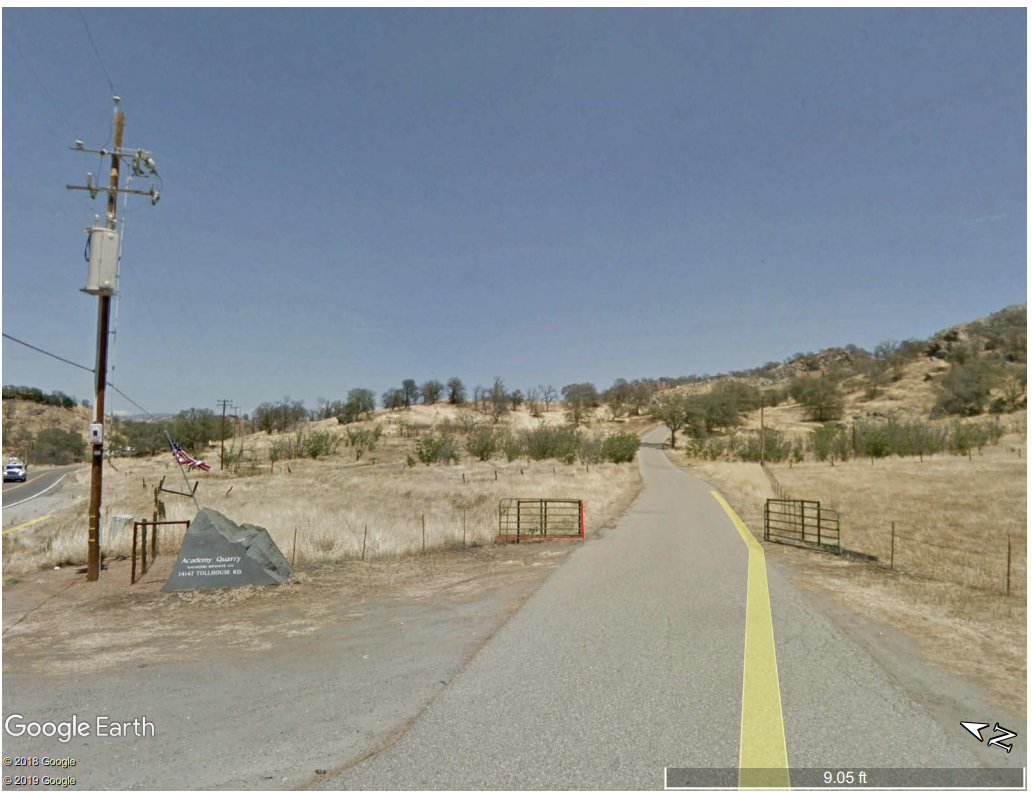 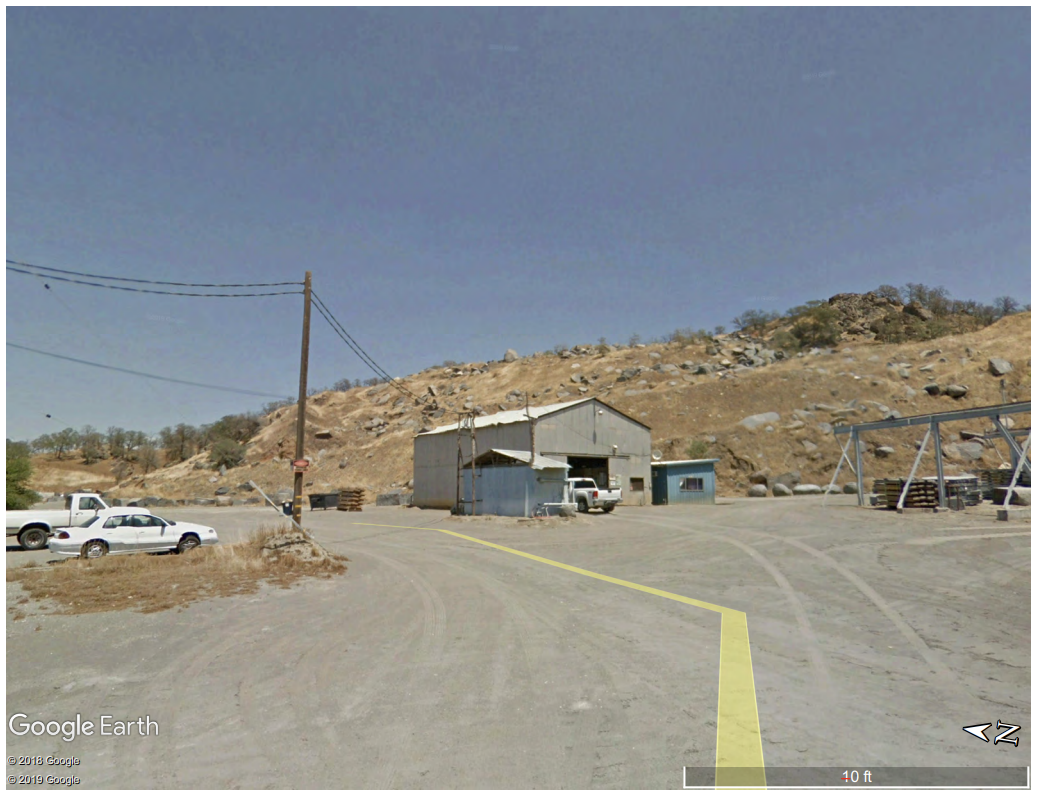 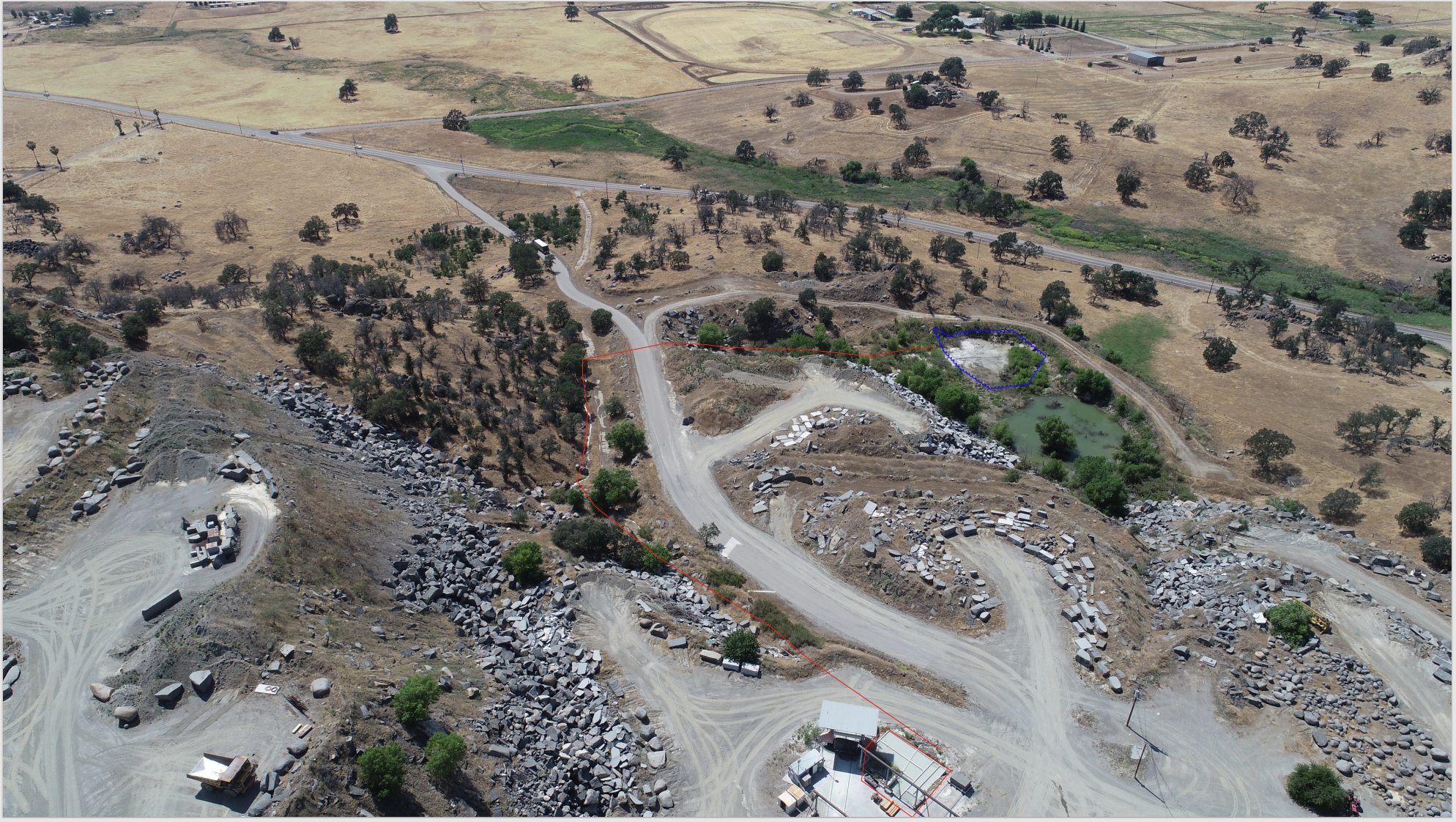